REGLE D’ECRITURE DES NOMS 
D’ACCESSEURS
Université de Bouira, Programmation Orientée Objet, 2018, Djamal BENNOUAR
1
Un accesseur est une méthode publique qui permet soit de lire  (accéder à) la valeur  d’un attribut d’objet soit de le modifier. 
Les accesseur qui permettent d’accéder à l’attribut commencent par le mot get suivi  du nom de l’attribut.  
Les accesseur qui permettent de modifier un attribut commencent par le mot set suivi  par du nom de l’attribut.   
Au niveau du nom de l’accesseur le premier caractère de la partie représentant l’attribut doit être en Majuscule

Exemples:
Si le nom de l’attribut est    quantite  alors 
le nom de l’accesseur set sera setQuantité  
le nom de l’accesseur get sera getQuantité

Si le nom de l’attribut est    positionActuelle  alors 
le nom de l’accesseur set sera setPositionActuelle  
le nom de l’accesseur get sera getPositionActuelle
Université de Bouira, Programmation Orientée Objet, 2018, Djamal BENNOUAR
2
En général les attributs d’objets sont soit protected soit private

Même si une classe a le droit d’accès direct à un attribut d’une autre classe (généralement les 2 classes sont dans le même package) grace à l’opérateur point (. ), il n’est pas recommandé d’utiliser  ce type d’accès.
Il est fortement recommandé d’accéder aux attributs d’objet d’une autre classe en utilisant les accesseurs set ou get
Université de Bouira, Programmation Orientée Objet, 2018, Djamal BENNOUAR
3
ATTENTION:  
DANS LE CONTEXTE DE CE COURS,
L’ACCES DIRECT (UTILISATION DE L’OPERATEUR . ) 
AUX ATTRIBUTS   PAR DES METHODES ETRANGERES
EST INTERDIT
UNE METHODE ETRANGERE EST UNE METHODE DEFINIE DANS UNE AUTRE CLASSE
Université de Bouira, Programmation Orientée Objet, 2018, Djamal BENNOUAR
4
Intérêt du Style d’écriture: A Suivre obligatoirement

Le nom d’un attribut doit commencer par une minuscule. 
Au niveau du nom de l’accesseur le même nom doit commencer par une Majuscule

L’intérêt de cette forme d’écriture est de permettre au programmeur de déterminer le nom d’un attribut d’objet à partir du nom de l’accesseur.
Exemple:  
Si Une classe appelée Complexe  dispose de l’accesseur setPartieImaginaire (ou de l’accesseur getPartieImaginaire) 
alors on déduit que cette classe dispose de l’attribut    partieImaginaire.
Université de Bouira, Programmation Orientée Objet, 2018, Djamal BENNOUAR
5
Comment déduire le type de l’attribut  visé par l’accesseur
	Le type de l’attribut visé par l’accesseur est déduit à partir du prototype de l’accesseur:

Le prototype  de l’accesseur get a la forme suivante:  
public typeDeAttribut getNomAttribut();
Exemple:  public double  getPartieImaginaire()

Le prototype  de l’accesseur set a la forme suivante: 
void setNomAttribut(typeDeAttribut   nomAttribut)
Exemple:  public void setPartieImaginaire (double partieImaginaire)
Université de Bouira, Programmation Orientée Objet, 2018, Djamal BENNOUAR
6
Exemple Complet
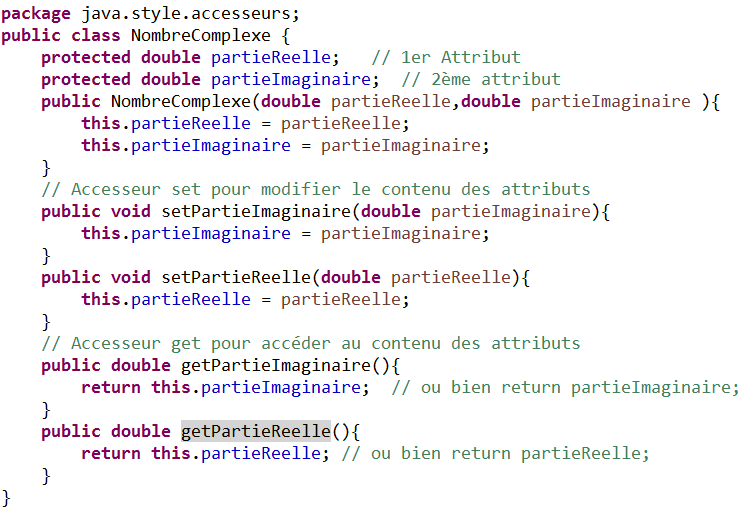 Université de Bouira, Programmation Orientée Objet, 2018, Djamal BENNOUAR
7